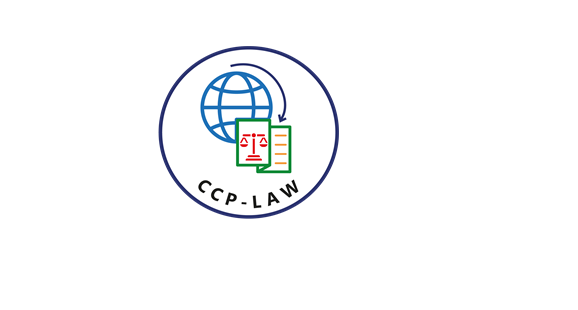 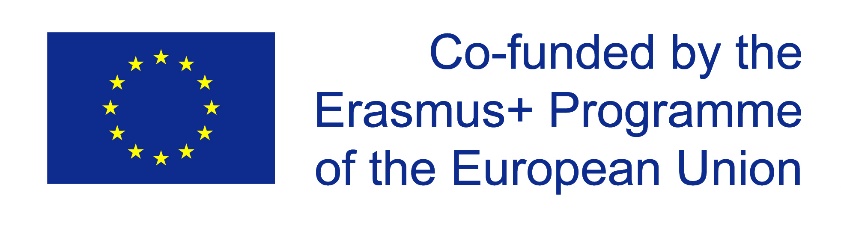 CCP-LAW
Curricula development on Climate Change Policy and Law
Subject: Corporate Governance and Climate Change
Topic 8: Corporate Disclosure of Climate Change
Instructor Name: …
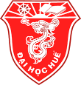 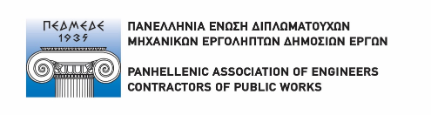 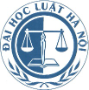 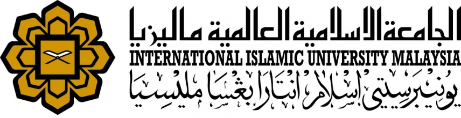 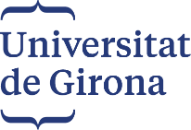 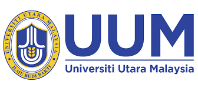 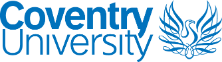 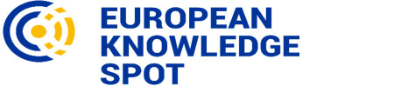 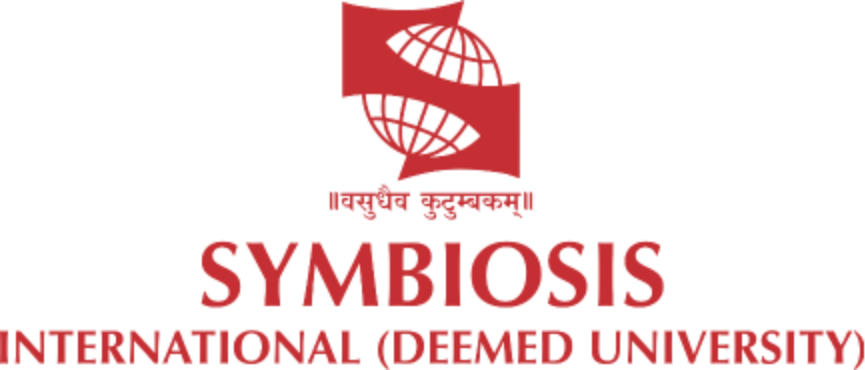 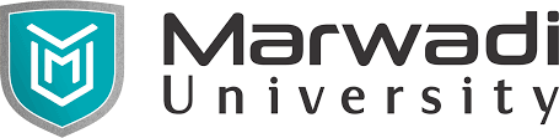 Project No of Reference: 618874-EPP-1-2020-1-VN-EPPKA2-CBHE-JP: 
The European Commission's support for the production of this publication does not constitute an endorsement of the contents, which reflect the views only of the authors, and the Commission cannot be held responsible for any use which may be made of the information contained therein.
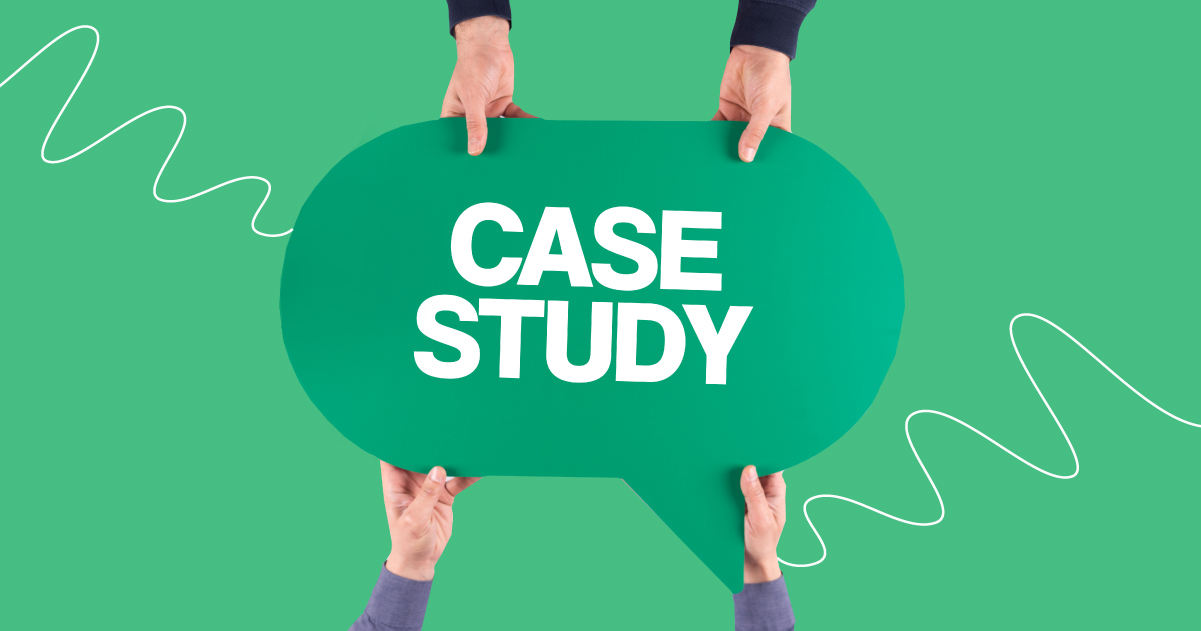 Case studies of effective climate reporting
Unilever
Frameworks Used: Unilever utilizes CDP, GRI, and TCFD frameworks to guide its climate reporting practices.
Key Practices:
Comprehensive Reporting: Unilever integrates its sustainability and financial reporting, providing a holistic view of its performance and strategies. This includes detailed disclosures on carbon footprint, water usage, and sustainable sourcing practices.
Science-Based Targets: The company has set ambitious science-based targets for reducing greenhouse gas emissions, aligning its goals with the latest climate science to ensure meaningful impact.
Transparent Communication: Unilever provides transparent and detailed reports to stakeholders, highlighting progress, challenges, and future plans related to sustainability.
Microsoft
Frameworks Used: Microsoft leverages frameworks such as CDP, GRI, and TCFD to enhance its climate reporting.
Key Practices:
Carbon Neutral Commitment: Microsoft has committed to becoming carbon negative by 2030, with detailed plans and progress reports shared publicly.
Innovative Solutions: The company invests in innovative technologies and solutions to reduce its carbon footprint and improve sustainability, such as renewable energy projects and carbon capture initiatives.
Stakeholder Engagement: Microsoft actively engages with stakeholders, including employees, customers, and policymakers, to drive collective action on climate change and sustainability.
Patagonia
Frameworks Used: Patagonia uses GRI and CDP for its sustainability reporting.
Key Practices:
Environmental Stewardship: Patagonia focuses on environmental sustainability throughout its supply chain, using sustainable materials and processes.
Transparency: The company is transparent about its environmental impact and actively works to reduce its footprint.
Community Engagement: Patagonia involves its community in sustainability efforts, promoting environmental awareness and activism.
IKEA
Frameworks Used: IKEA uses frameworks such as GRI and TCFD for its climate reporting.
Key Practices:
Sustainable Sourcing: IKEA focuses on sustainably sourcing its materials, including wood and cotton, to minimize environmental impact.
Renewable Energy: The company invests heavily in renewable energy projects, aiming to produce more renewable energy than it consumes.
Circular Economy: IKEA promotes a circular economy by designing products for longer lifespans and facilitating recycling and reuse.
Apple
Frameworks Used: Apple reports using frameworks like CDP and TCFD.
Key Practices:
Carbon Neutrality: Apple is committed to becoming carbon neutral across its entire supply chain and product life cycle by 2030.
Sustainable Materials: The company focuses on using recycled and renewable materials in its products.
Energy Efficiency: Apple continuously improves the energy efficiency of its products and operations, reducing its overall carbon footprint.
Shell
Frameworks Used: Shell utilizes TCFD and SASB frameworks for climate reporting.
Key Practices:
Energy Transition: Shell is investing in renewable energy and transitioning to a lower-carbon business model.
Scenario Planning: The company uses scenario planning to assess the potential impacts of different climate-related risks and opportunities.
Stakeholder Reporting: Shell provides detailed reports to stakeholders on its progress towards climate goals and its strategy for addressing climate risks.
Tesla
Frameworks Used: Tesla uses GRI and SASB for sustainability reporting.
Key Practices:
Electric Vehicles: Tesla leads in producing electric vehicles, significantly reducing emissions compared to traditional internal combustion engine vehicles.
Renewable Energy Solutions: The company develops and promotes renewable energy solutions, including solar panels and energy storage systems.
Supply Chain Transparency: Tesla is committed to ensuring sustainability and transparency throughout its supply chain, particularly in sourcing raw materials.
Danone
Frameworks Used: Danone uses CDP, GRI, and TCFD frameworks for its climate reporting.
Key Practices:
Carbon Reduction: Danone aims to become carbon neutral across its entire value chain by 2050.
Water Stewardship: The company implements comprehensive water management practices to ensure sustainable water use.
Biodiversity: Danone is committed to protecting biodiversity and improving agricultural practices to enhance ecosystem health.
Nestlé
Frameworks Used: Nestlé utilizes CDP, GRI, and TCFD for its climate disclosures.
Key Practices:
Net Zero Goal: Nestlé has set a goal to achieve net-zero greenhouse gas emissions by 2050.
Sustainable Agriculture: The company works with farmers to promote sustainable agricultural practices and improve livelihoods.
Packaging Innovation: Nestlé is committed to reducing plastic waste through innovative packaging solutions and improving recycling rates.
Coca-Cola
Frameworks Used: Coca-Cola uses CDP and GRI for sustainability reporting.
Key Practices:
Water Replenishment: Coca-Cola has achieved its goal of replenishing 100% of the water used in its beverages.
Carbon Footprint Reduction: The company is working to reduce its carbon footprint by improving energy efficiency and using renewable energy.
Sustainable Packaging: Coca-Cola aims to make all of its packaging recyclable and to use more recycled materials.
Adidas
Frameworks Used: Adidas reports using GRI and CDP frameworks.
Key Practices:
Sustainable Materials: Adidas focuses on using sustainable materials, such as recycled polyester and organic cotton.
Environmental Goals: The company has set ambitious environmental goals, including reducing greenhouse gas emissions and water use.
Transparency: Adidas provides transparent and detailed reports on its sustainability initiatives and progress.
Johnson & Johnson
Frameworks Used: Johnson & Johnson utilizes GRI and TCFD for climate reporting.
Key Practices:
Climate Goals: The company has set goals to reduce carbon emissions and increase renewable energy use.
Product Sustainability: Johnson & Johnson is committed to improving the sustainability of its products and packaging.
Community Engagement: The company works with communities to promote health and well-being, addressing social and environmental determinants of health.
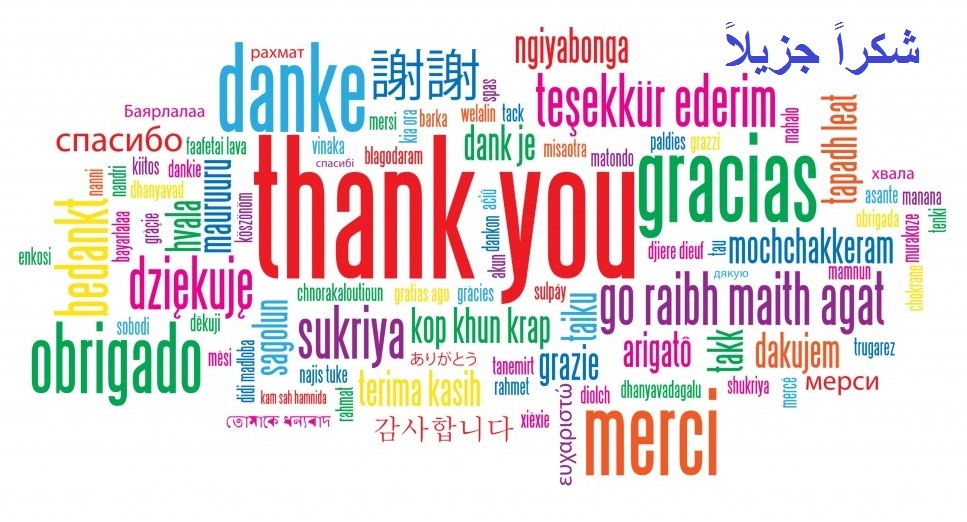